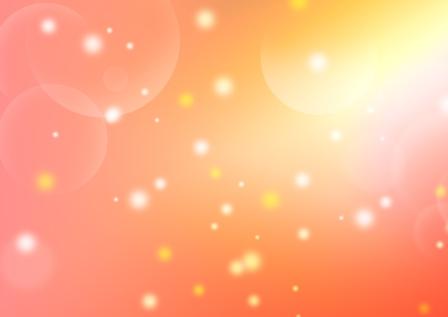 Муниципальное автономное дошкольное образовательное учреждение  Центр развития ребенка -  детский сад  № 52 ГО Красноуфимск Свердловской области
«О правах – играя»
Барбарина О.А.,
воспитатель,
I квалификационной категории и дети подготовительной к школе группы
Надо знать свои права
Закон пошел бродить по белу свету, 
У него особые приметы: 
Кодекс, Декларация и право, 
Конституция и разные уставы 
Их знать должны студенты, 
Учителя и президенты. 
Все должны их исполнять, 
И прав друг друга не лишать.
Чтоб дети учились и развивались,
Чтобы права их не нарушались, 
Мы учим закон, прилагая все силы,
Ведь именно нам жить в России.
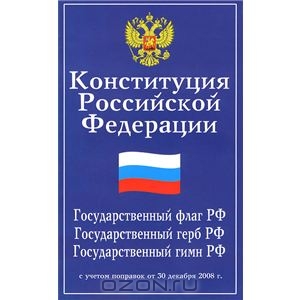 Конституция – основной закон, по которому мы с вами живем
Что же это такое – законы?

Законы – это правила, которые устанавливает государство. 
Их должны выполнять все граждане нашей страны. 
Законы бывают разные, но главный (основной) закон нашей страны называется Конституцией. 
Наша Конституция была принята 
12 декабря 1993 года. 
С тех пор этот день является государственным праздником нашей страны.
Конвенция  ООН
Есть в Конвенции  ООН
Вот такой закон:
Всех людей учить  должны,
Детям знания нужны.
Это знать должны все дети
И все люди на планете.
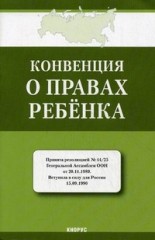 Что такое конвенция ООН о правах ребёнка?
«Конвенция» - это, по-русски,  международный Договор. 
Конвенция о правах ребёнка состоит из статей о правах ребёнка, которые обязаны соблюдать во всех странах. 
Следят за соблюдением Конвенции специальные люди – Уполномоченные по правам ребёнка, которые есть не только в столицах, но и в разных городах каждой страны. 
Так что, в любой момент, тебе есть кому заявить о нарушении твоих законных прав!
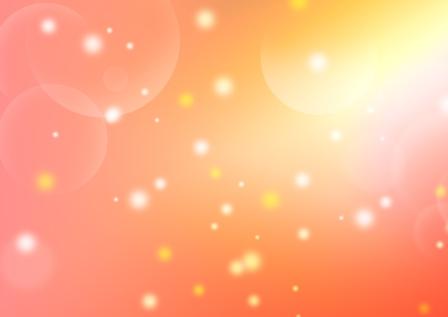 Викторина
«Герои сказок и 
их права»
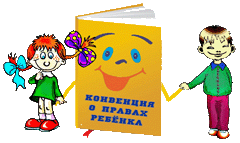 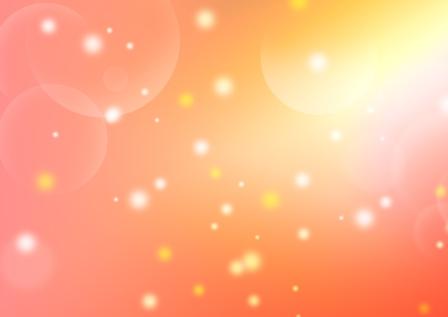 Русские народные сказки
В каких сказках было нарушено право главных героев на жизнь? (ст. 20 п.1)
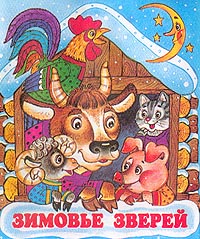 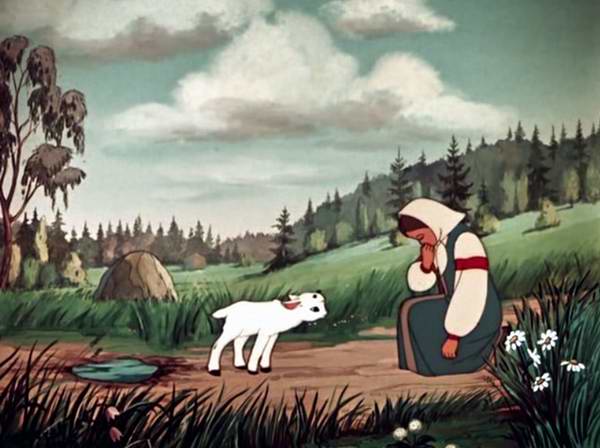 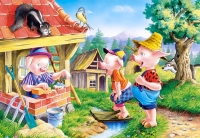 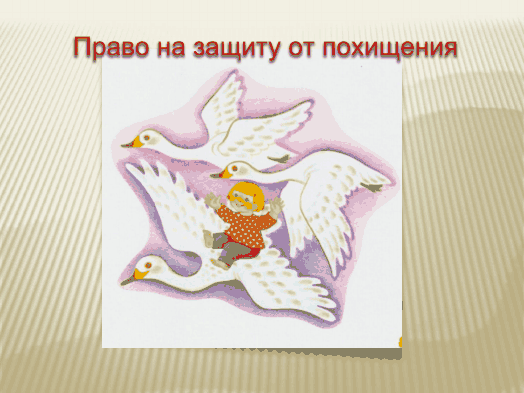 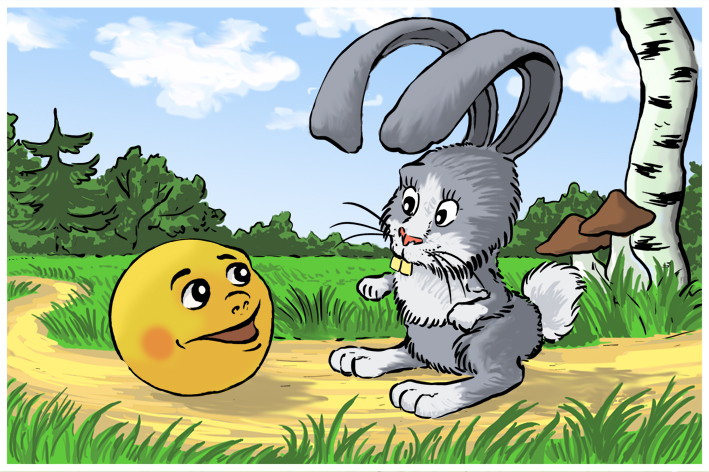 Правильный ответ:
«Сестрица Аленушка и братец Иванушка»
«Колобок»
«Три порасенка»
Русские народные сказкиВ каких сказках нарушено право  на свободу личности? (ст.22 п.1)
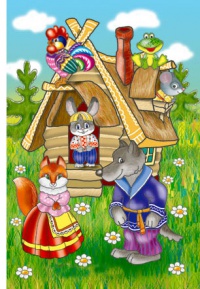 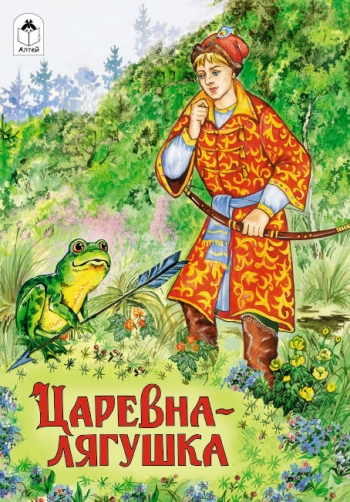 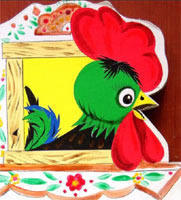 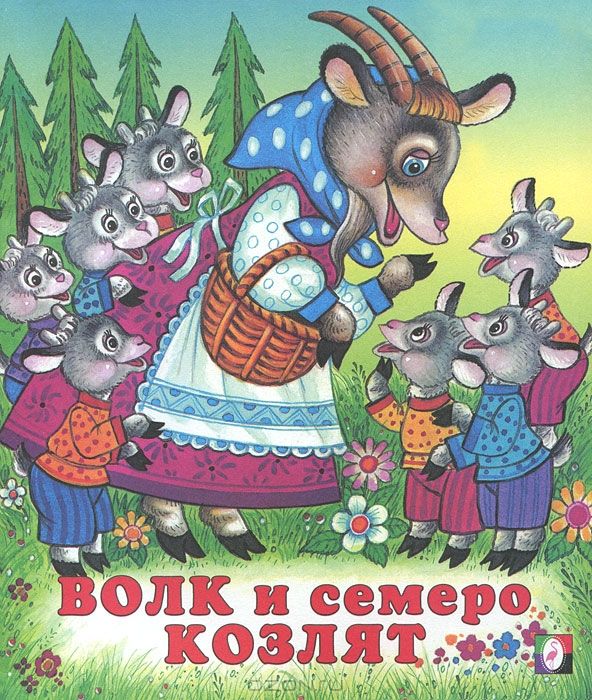 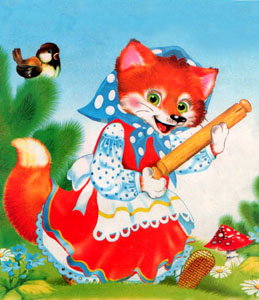 Правильный ответ:
«Волк и семеро козлят»
«Царевна лягушка»
«Петушок – золотой гребешок»
Русские народные сказкиВ каких  сказках нарушено право  на неприкосновенность жилища? (ст.25)
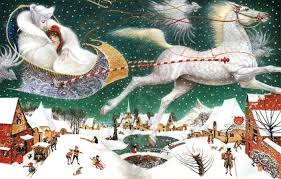 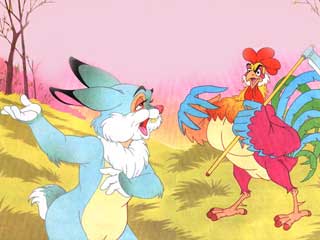 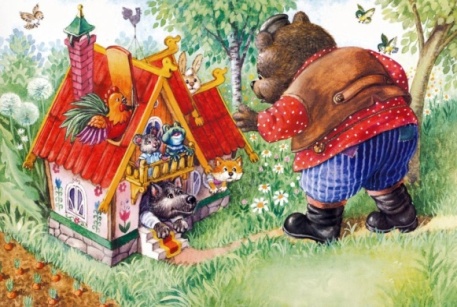 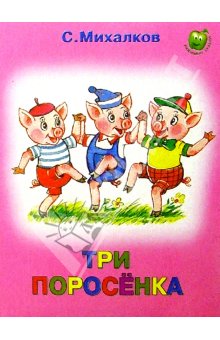 Правильный ответ:
«Заюшкина избушка»
«Теремок»
«Три поросенка»
Сказки А. С. ПушкинаВ каких сказках происходит нарушение прав на жизнь героев? (ст.20)
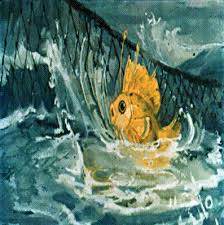 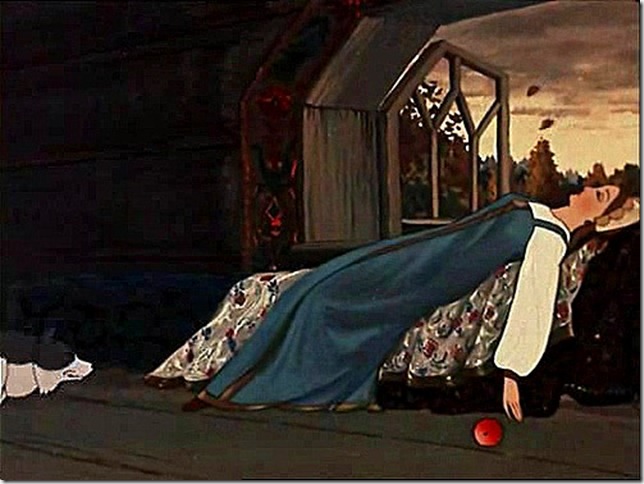 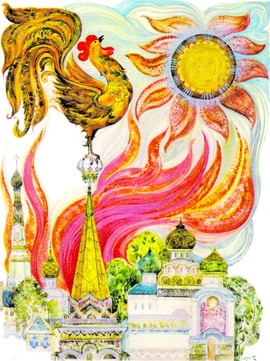 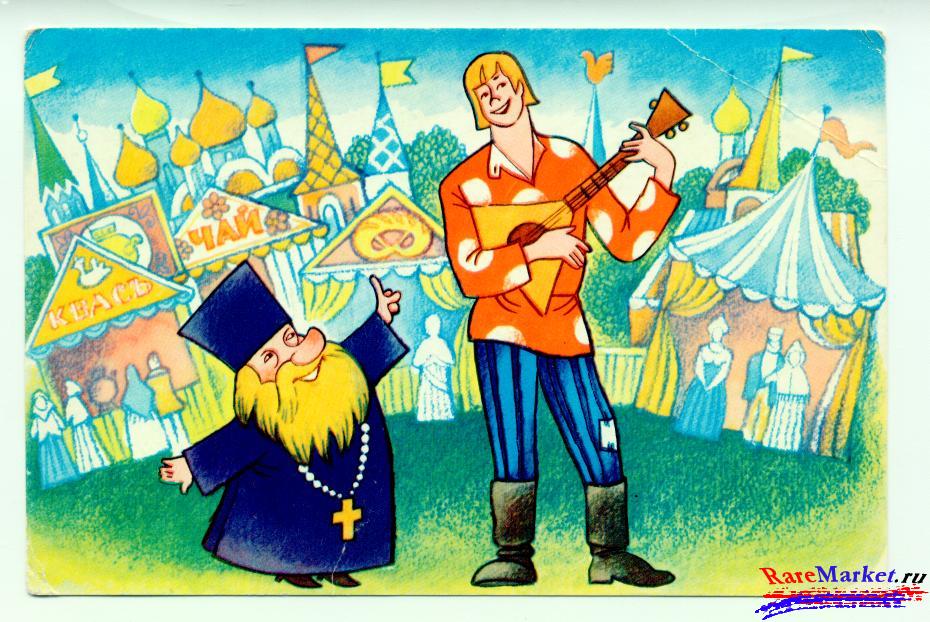 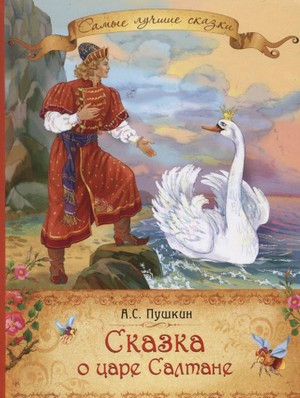 Правильный ответ:
«Сказка о царе Салтане»
«Сказка о рыбаке и рыбке»
«Сказка о мертвой царевне и семи богатырях»
Сказки А. С. ПушкинаГерой какой сказки  получил справедливое вознаграждение за труд? (ст.37 п. 3)
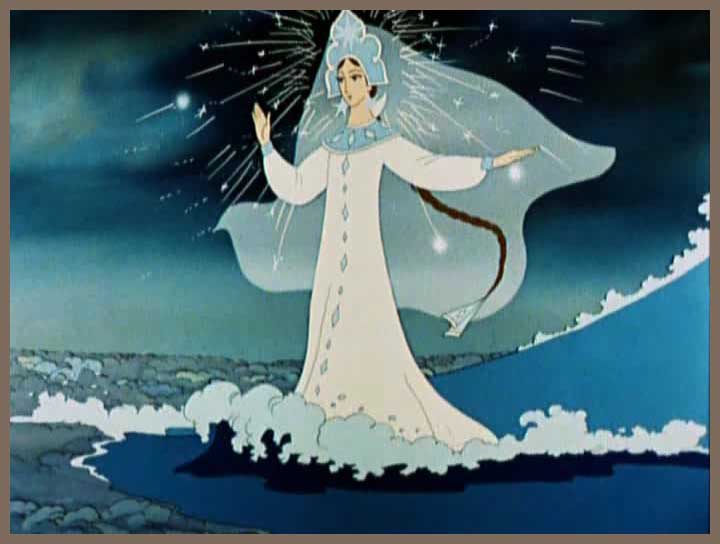 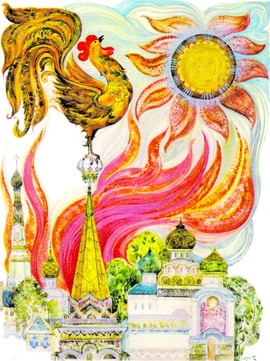 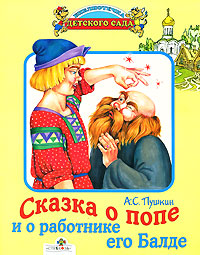 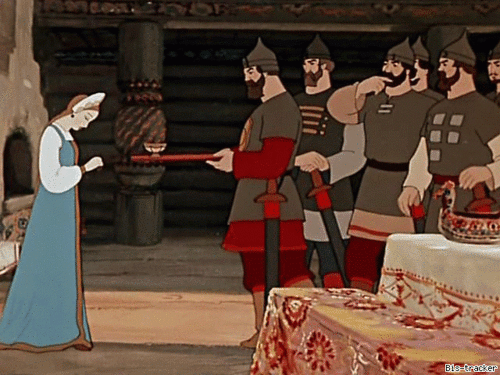 Правильный ответ:
«Сказка о попе и работнике его Балде»
Сказки русских писателейВспомните сказки, в которых герои воспользовались правом свободно выезжать за пределы Родины? (ст.27 п.2)
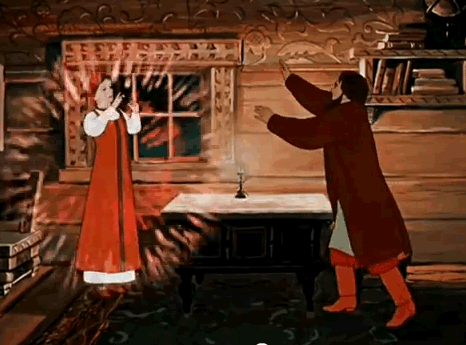 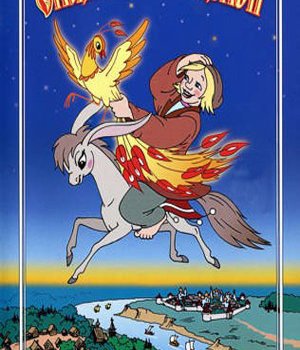 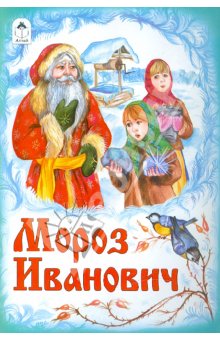 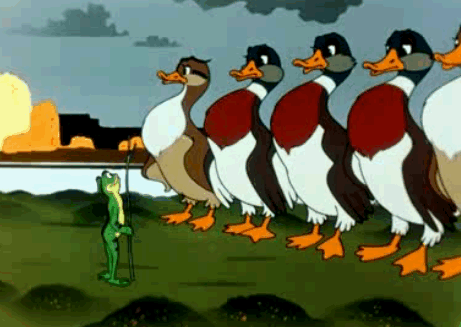 Правильный ответ:
«Лягушка - путешественница»
«Конек - горбунок»
«Аленький цветочек»
Сказки русских писателей В каких сказках герои получают достойное вознаграждение за труд? (ст.37 п. 3)
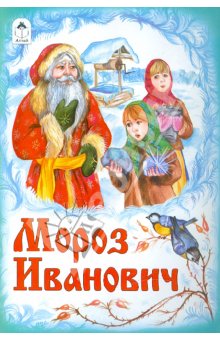 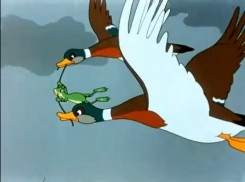 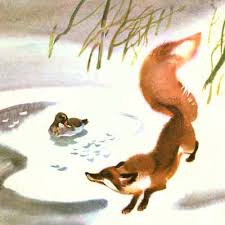 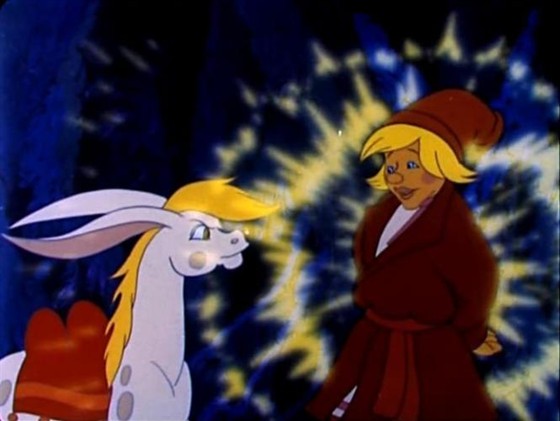 Правильный ответ:
«Мороз Иванович»
«Конек - горбунок»
Сказки зарубежных писателейВ какой сказке не соблюдается право на отдых? (ст.37 п.5)
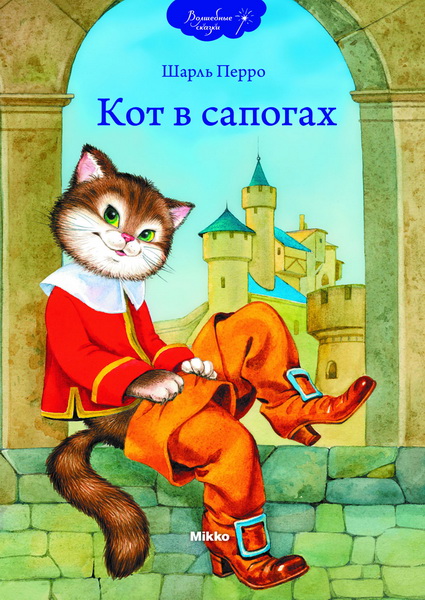 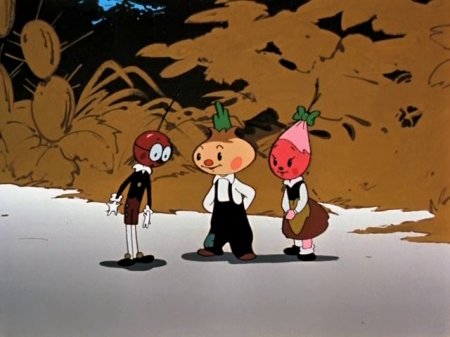 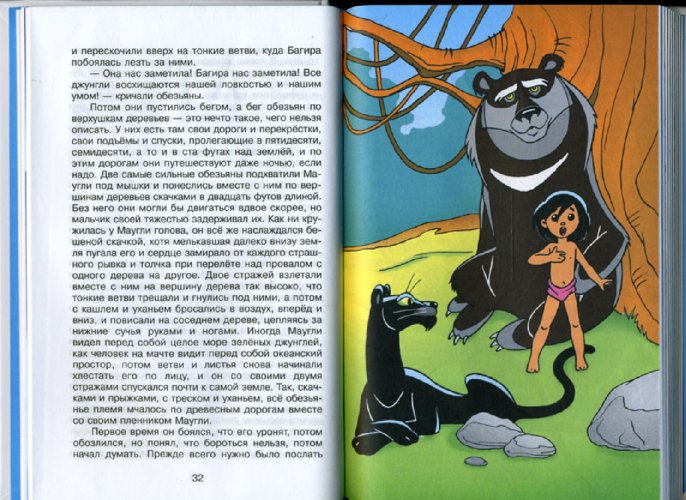 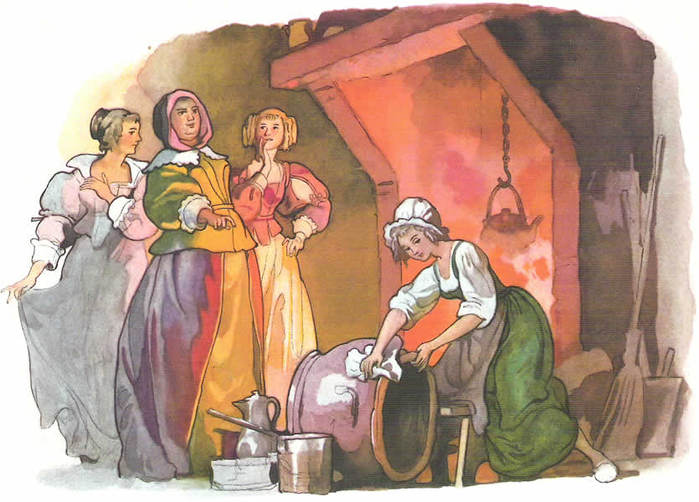 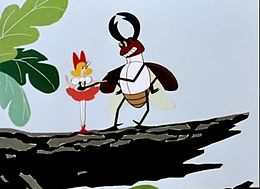 Правильный ответ:
«Золушка»
Сказки зарубежных писателей В какой сказке герой  имеет право на свободу и личную неприкосновенность? (ст.22. п.1)
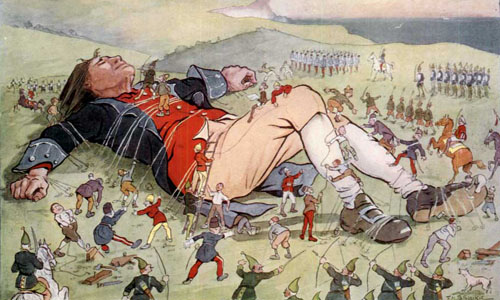 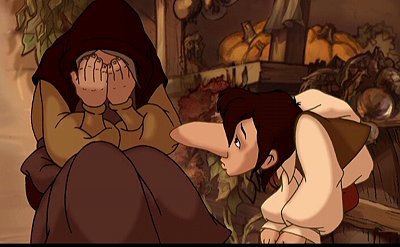 Правильный ответ:
«Чиполлино и его друзья»
«Снежная королева»
«Гулливер 
в стране лилипутов»
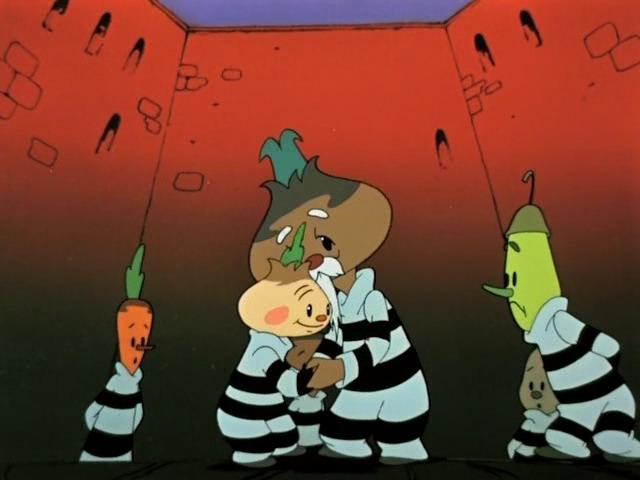 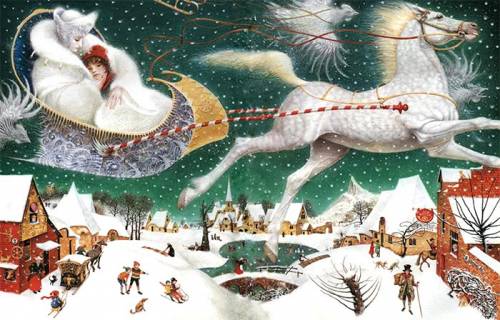 Сказки зарубежных писателейКакие  герои   сказки воспользовались  правом на свободу мирных собраний? (ст.31)
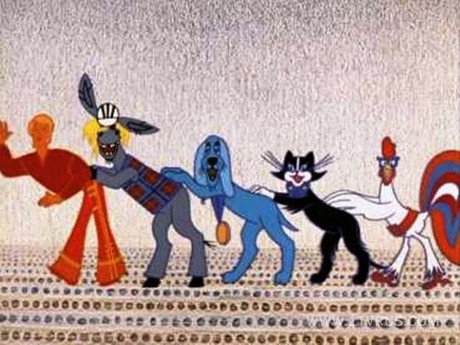 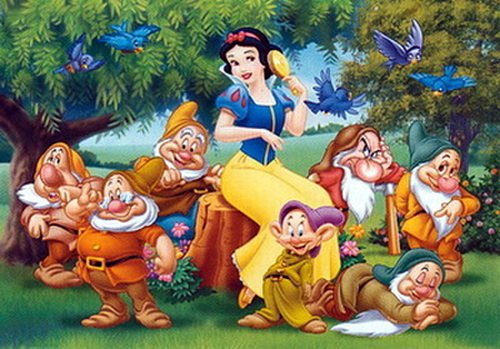 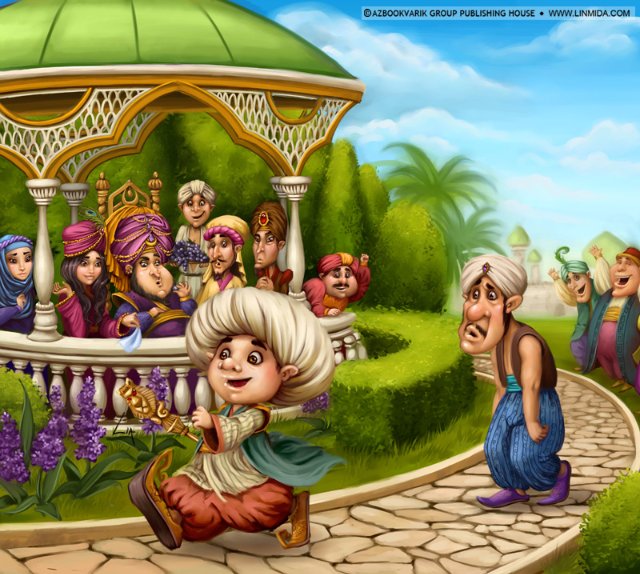 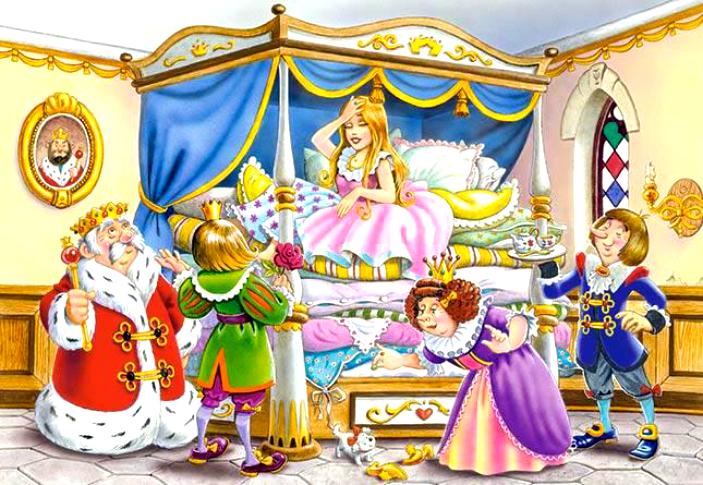 «Белоснежка и семь гномов»
«Бременские музыканты»
Сказки советских писателейВ каких сказках главные герои отказались воспользоваться своим правом на получение образования? (ст.43 п.1)
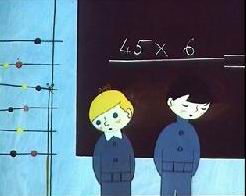 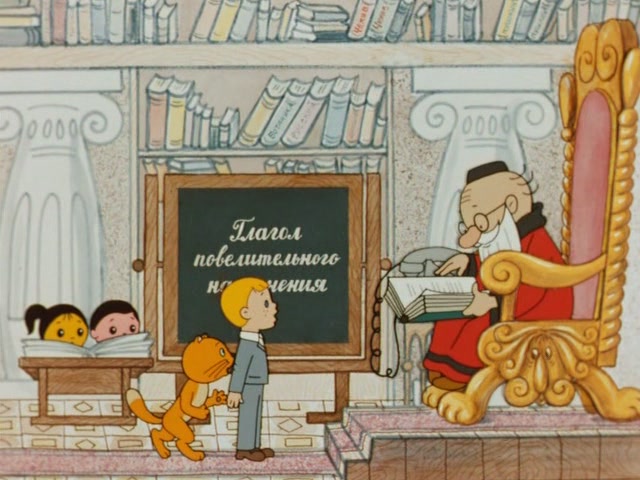 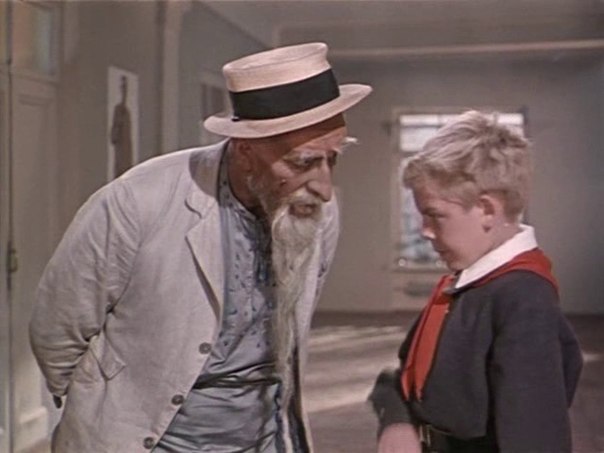 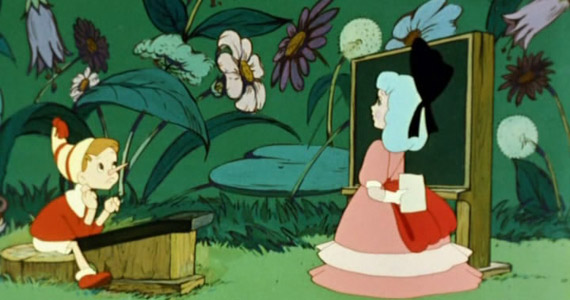 Правильный ответ:
«В стране невыученных уроков»
«Сказка о золотом ключике или приключения Буратино»
«Баранкин, будь человеком»
Сказки советских писателейВ какой сказке герой подвергается насилию? (ст.21 п.2)
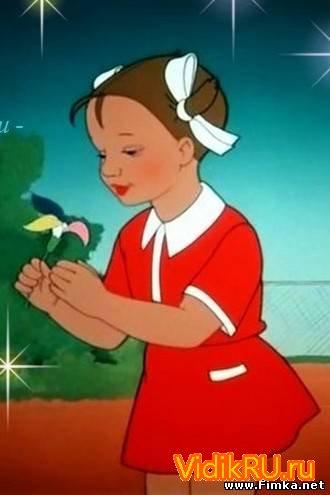 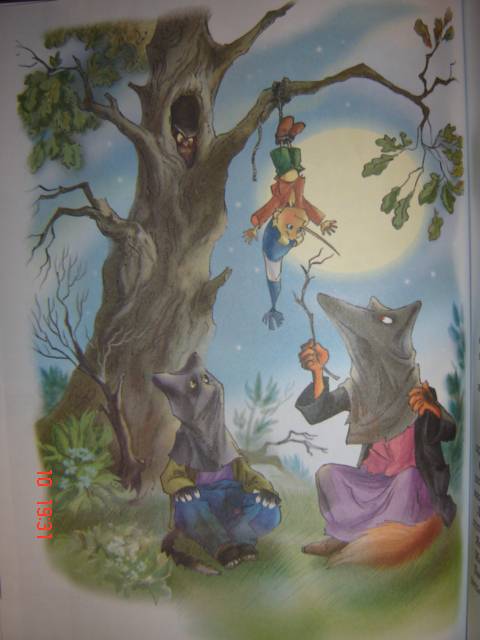 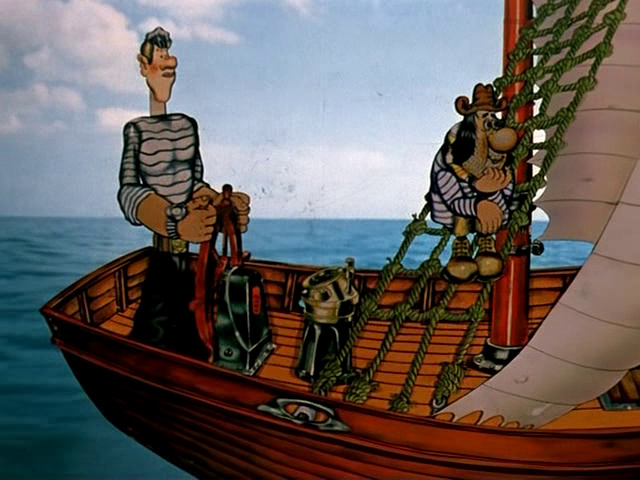 Правильный ответ:
«Приключения Буратино»
Молодцы!
Права ребенка надо знать,
Не только знать,
Но соблюдать,
Тогда легко нам будет жить,
Играть, дружить и не тужить.
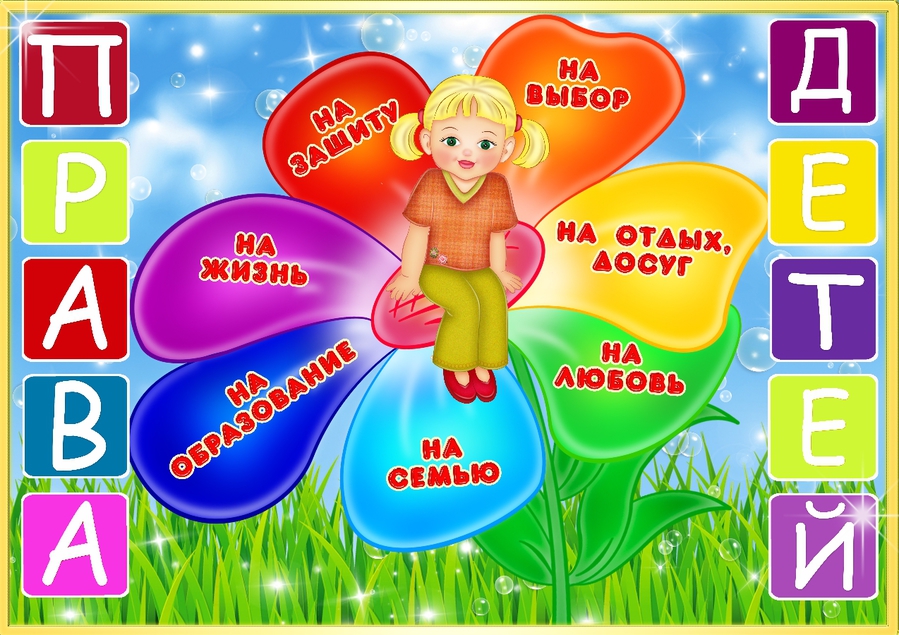 Дидактическая игра
«Найди правильный ответ»
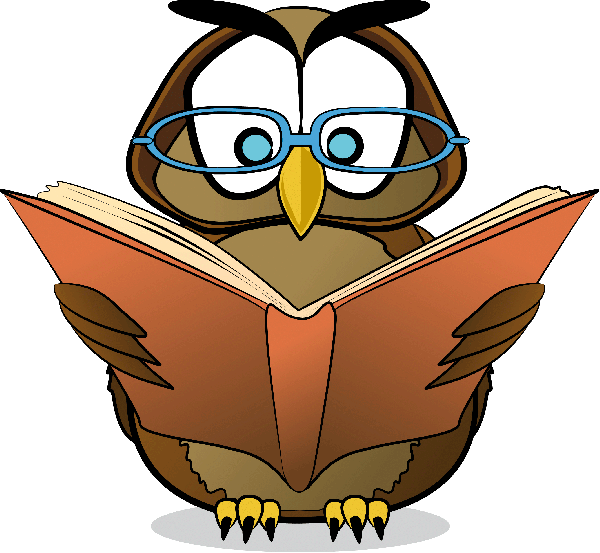 Соедини стрелочками четверостишие и соответствующий ему знак, отражающий одну из основных статей Декларации прав ребенка
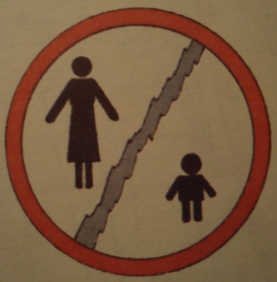 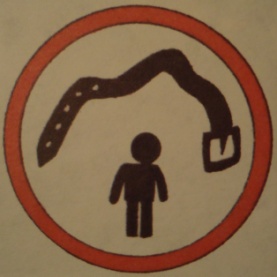 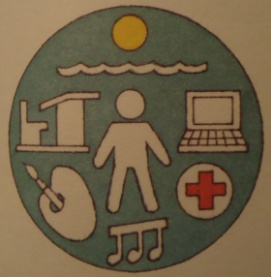 2
1
3
Петь, рисовать и танцевать,
Уроки в школе посещать,
Свои таланты развивать – 
Это разрешается.
Эта грань обозначает:
Мать с ребенком разлучают – 
Это запрещается.
Здесь ремень вокруг дитя, как лента, извивается…
Бить, наказывать – всегда
Запрещается!
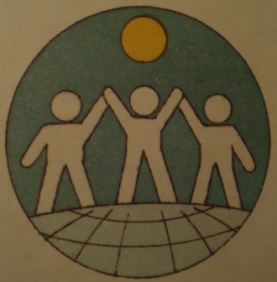 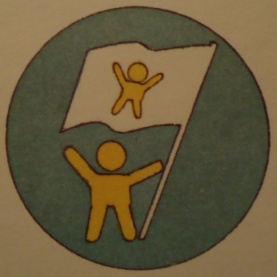 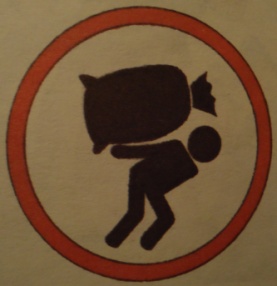 1
2
3
Другого за руку держать,
Не за цвет кожи уважать,
Под общим солнцем в мире жить,
Со всеми расами дружить – 
Это разрешается!
Вот ребенок груз несет,
Тащит, надрывается.
В детстве тяжкая работа
Запрещается!
Посмотри на этот знак:
Человек поднял флаг,
Выражает свое мненье – 
Это разрешается.
Имею право я на жизнь
Имею право я на жизнь
На чистый воздух, воду
И на семью, чтоб рядом быть
В любую непогоду.
 
Чтоб врач лечил,
Портной кроил
Одежду для детишек.
Шофер на «зебре» тормозил
И пропускал мальчишек.
 
Чтоб каждый взрослый выполнял
Обязанности честно.
Имею право я на жизнь! -
И спор здесь не уместен.
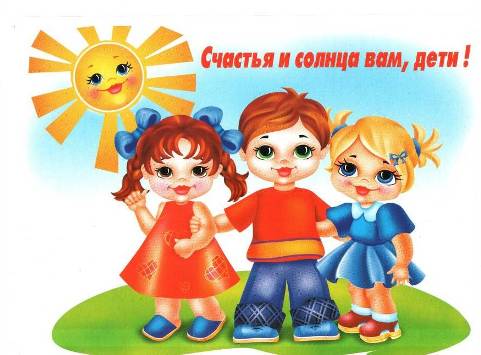 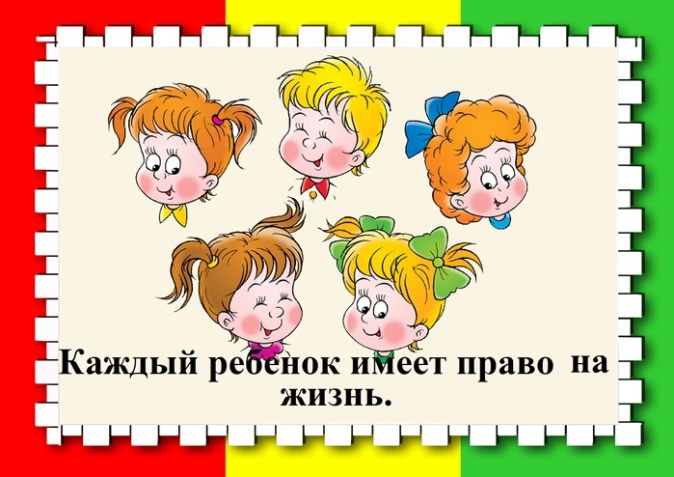 СПИСОК ИНФОРМАЦИОННЫХ ИСТОЧНИКОВ:
Конституция Российской Федерации: Проспект  - М, 2010
Калинина Л.В. Изучаем права вместе с любимыми персонажами. - «Ребенок в детском саду».- №3.- 2008 С.39 – 45.
Конвенция о правах ребенка: Конвенция ООН. – М.: РИОР,2007
Мячина Л.К., и др. Маленьким детям – большие права: Учебно-методическое пособие. СПб.: ДЕТСТВО-ПРЕСС, 2007.
Шорыгина Т.А. Беседы о правах ребенка. - Методическое пособие для занятий с детьми 5 – 10 лет. – М.: ТЦ Сфера, 2008.
http://zateevo.ru
http://nsportal.ru 
http://audioskazki.net
http://images.yandex.ru/